1.  What is the force of gravity between a 3.50x1013 kg asteroid and a 29,300 kg spaceship if their centers are 1,720 m distant? (23.1 N)
2.  What is the force of gravity between a 2.50x1014 kg asteroid and a 48,420 kg spaceship if their centers are 5,580 m distant? (25.9 N)
3.  The centers of two lead spheres are separated by 2.70 m.  If one sphere has a mass of 32.0 kg, and there is an attractive force of 1.70x10-9 N, what is the mass of the other sphere? (5.81 kg)
4.  The centers of two lead spheres are separated by 1.55 m.  If one sphere has a mass of 223 kg, and there is an attractive force of 1.90x10-8 N, what is the mass of the other sphere? (3.07 kg)
5.  What distance separates the centers of two lead spheres if one has a mass of 502 kg, the other a mass of 56.0 kg and there is an attractive force of 2.60x10-12 N? (849 m)
6.  What distance separates the centers of two lead spheres if one has a mass of 215 kg, the other a mass of 197 kg and there is an attractive force of 2.40x10-8 N? (10.8 m)
What is the orbital velocity 3400 m from the center of a 
5.6 x 1018 kg asteroid? (331.4 ≈ 330 m/s)
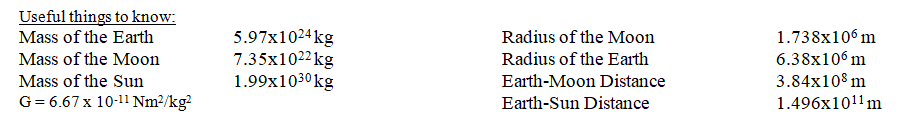 2. You find that you can orbit at 516 m/s 12,150 m from the center of a small moon.  What is its mass?  (4.85 x 1019 kg)
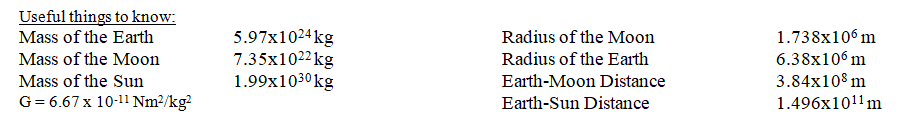 3. A satellite orbits a planet at a distance of 7.5 x 106 m from the center every 8900 seconds.  What is the mass of the planet? 
(3.2 x 1024 kg)
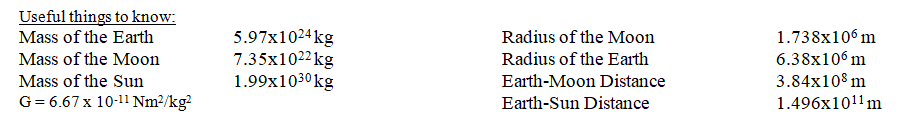 4. What distance from the center of Earth’s moon is your orbital velocity 120 m/s?  (3.4 x 108 m)
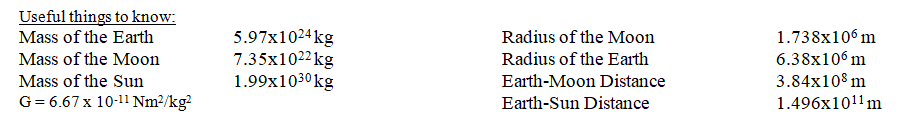 5. What is the period of orbit of a satellite that orbits 1.95 x 106 m from the center of Earth’s moon? (7730 s)
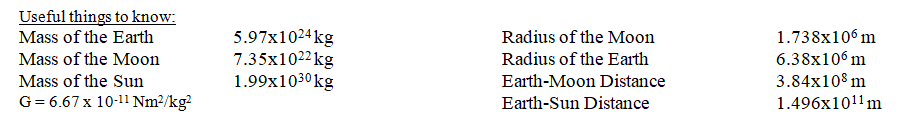 6. What is the radius of an orbit with a period of 3.16 x 107 s around the sun? (1.50 x 1011 m – yep – it’s the earth)
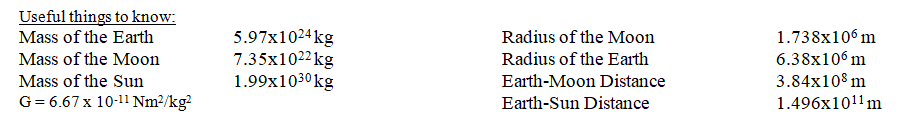